MS Excel
Zaznaczenie kolumn przeznaczonych do wykresu
Zaznaczenie kolumn przeznaczonych do wykresu
Dwie kolumny, które nie znajdują się obok siebie, zaznaczamy z prawy ctrl, tzn. zaznaczany najpierw kolumnę znajdującą się po lewej stronie (od góry do doły), a następnie już z wciśniętym lewym ctrl kolumnę znajdującą się po prawej stronie (również od góry do doły).
Wybór opcji z paska menu i narzędzi
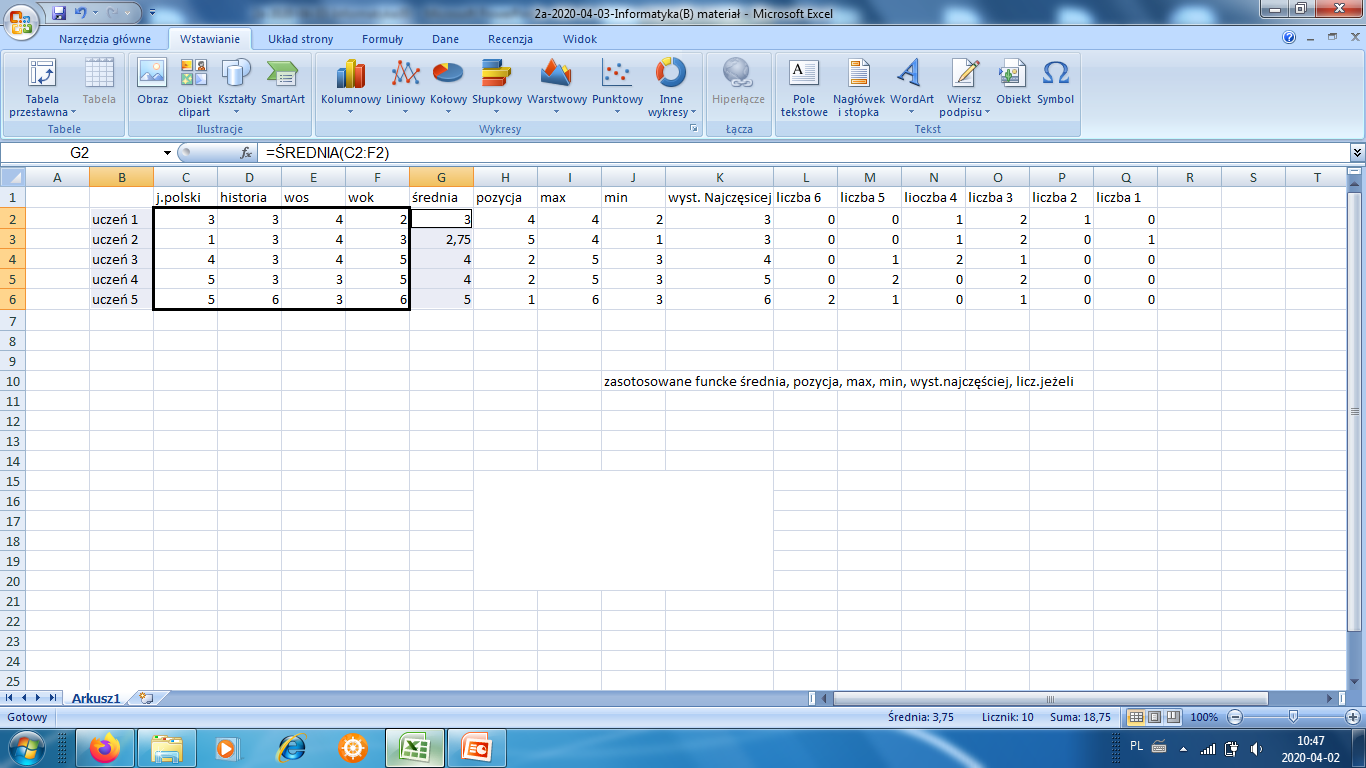 Wybór opcji z paska menu i narzędzi
Następnie z paska menu wybieramy opcję „wstawiania”, a z paska narzędzi typ wykresu.
Wybór typu i podtypu wykresu
Wybór typu i podtypu wykresu
Po kliknięciu np. na typ wykresu „kolumnowy”, pojawi się grupa podtypów wykresów kolumnowych – wybieramy jeden z nich.
Zmiana skali
Zmiana skali
Chcąc mienić skalę wykresu, najeżdżamy na nią, klikamy prawym przyciskiem myszki i z menu podręcznego wybieramy opcję „formatuj oś”.
Zmiana skali
Zmiana skali
W dalszej kolejności zmieniamy oś: zamiast „automatycznie”, wybieramy opcję „stała” i ustawiamy wartość maksymalną, minimalną, jednostkę główną. Efekt znajduje się na kolejnym slajdzie.
Dodanie wartości nad kolumnami
Dodanie wartości na kolumnami
Najeżdżamy kursorem myszki na dowolną kolumnę, wybieramy z menu podręcznego (prawy przycisk myszki) opcję „formatuj serię danych”. Efekt znajduje się na kolejnym slajdzie.
Dodanie wartości na kolumnami
Wykres kołowy
Zmiana typu wykresu
Zmiana typy wykresu
Zmiana typy wykresu